はじめまして
現場密着型コミュニティ パスぽーとです
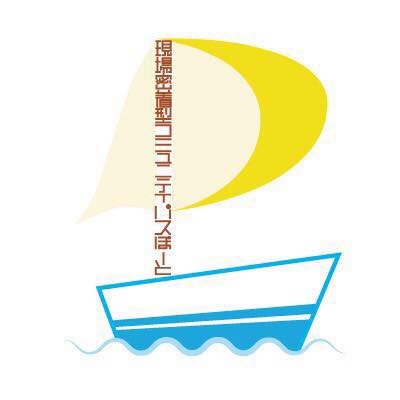 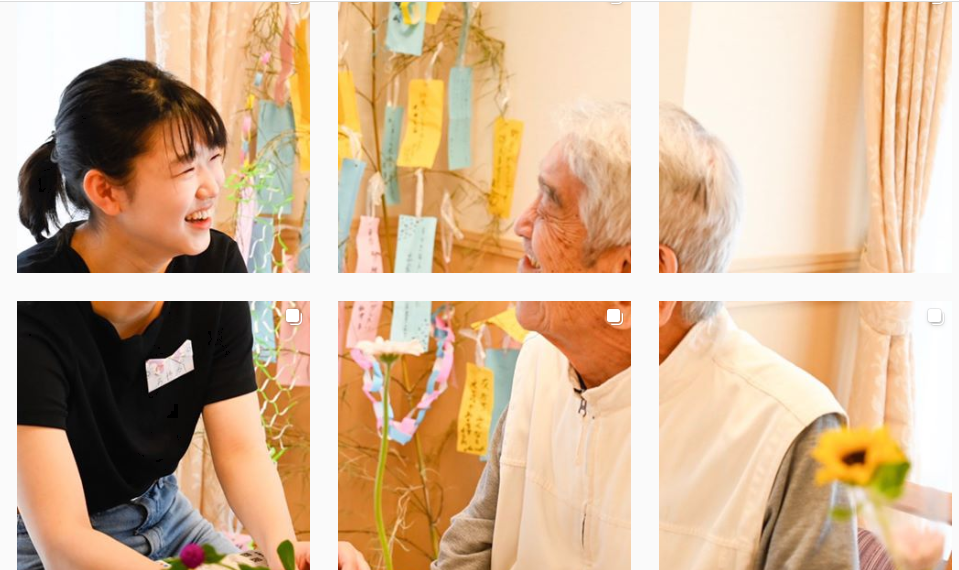 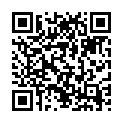 私たちは今、5人のメンバーで活動しています
大事にしたいテーマは  「まじわりのはじまり」
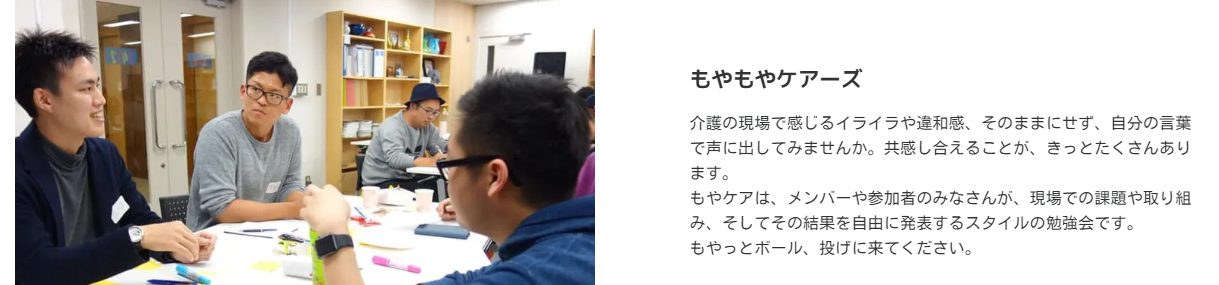 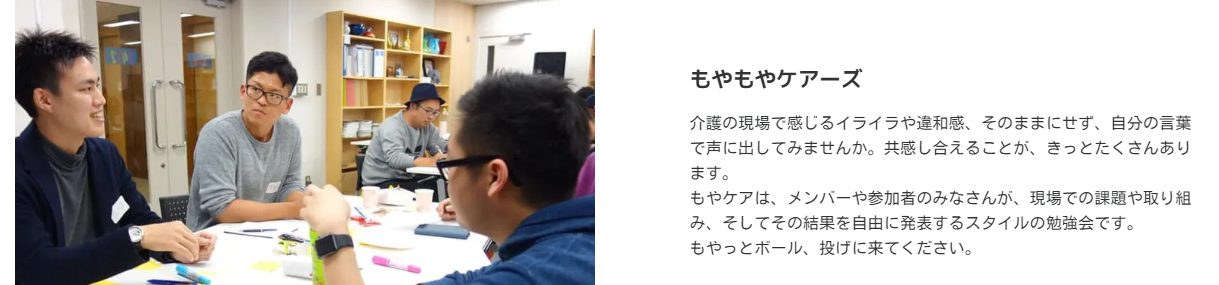 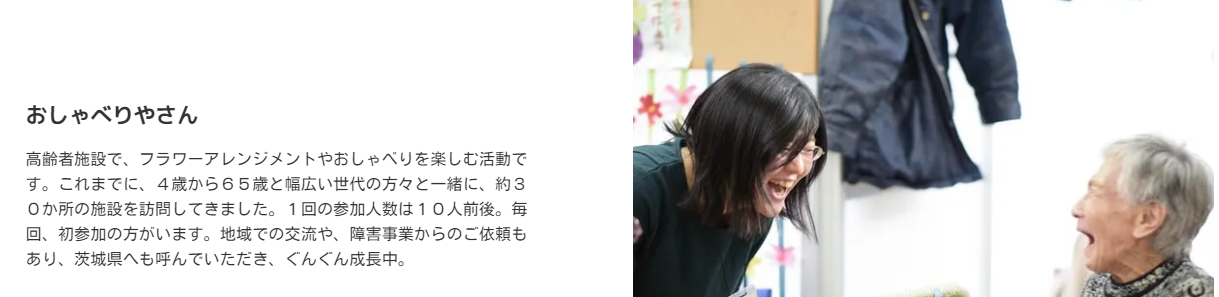 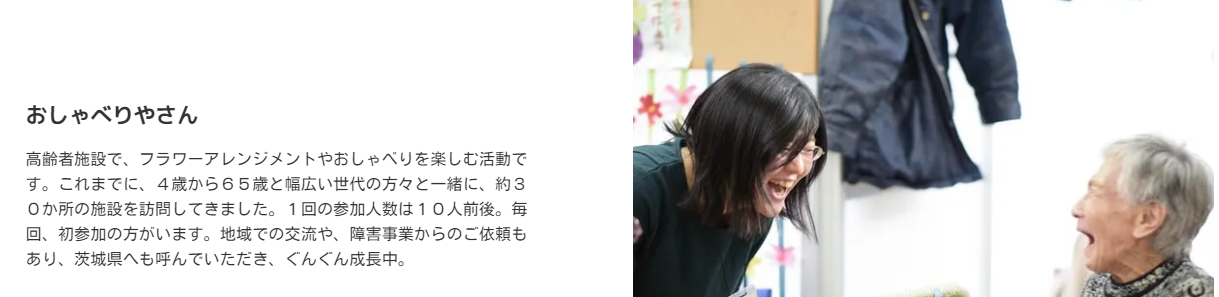 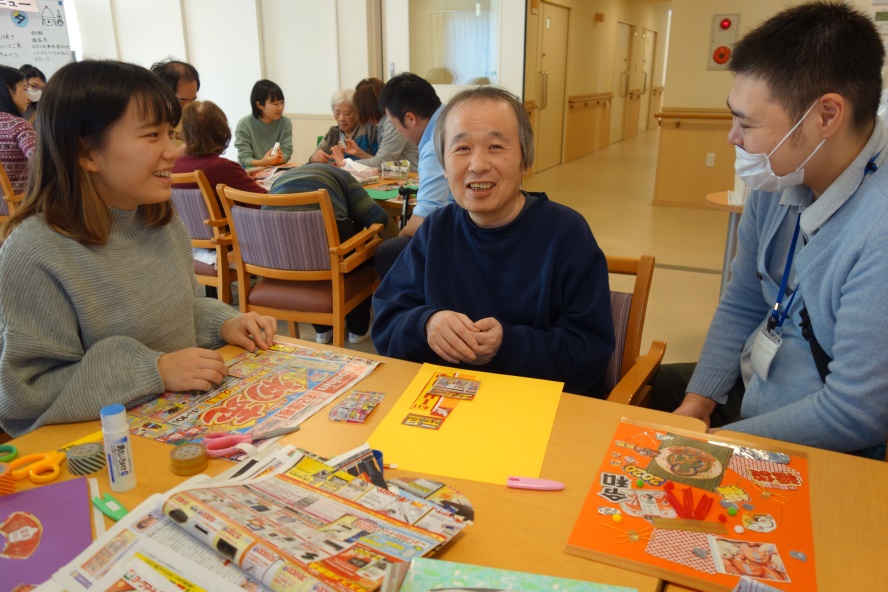 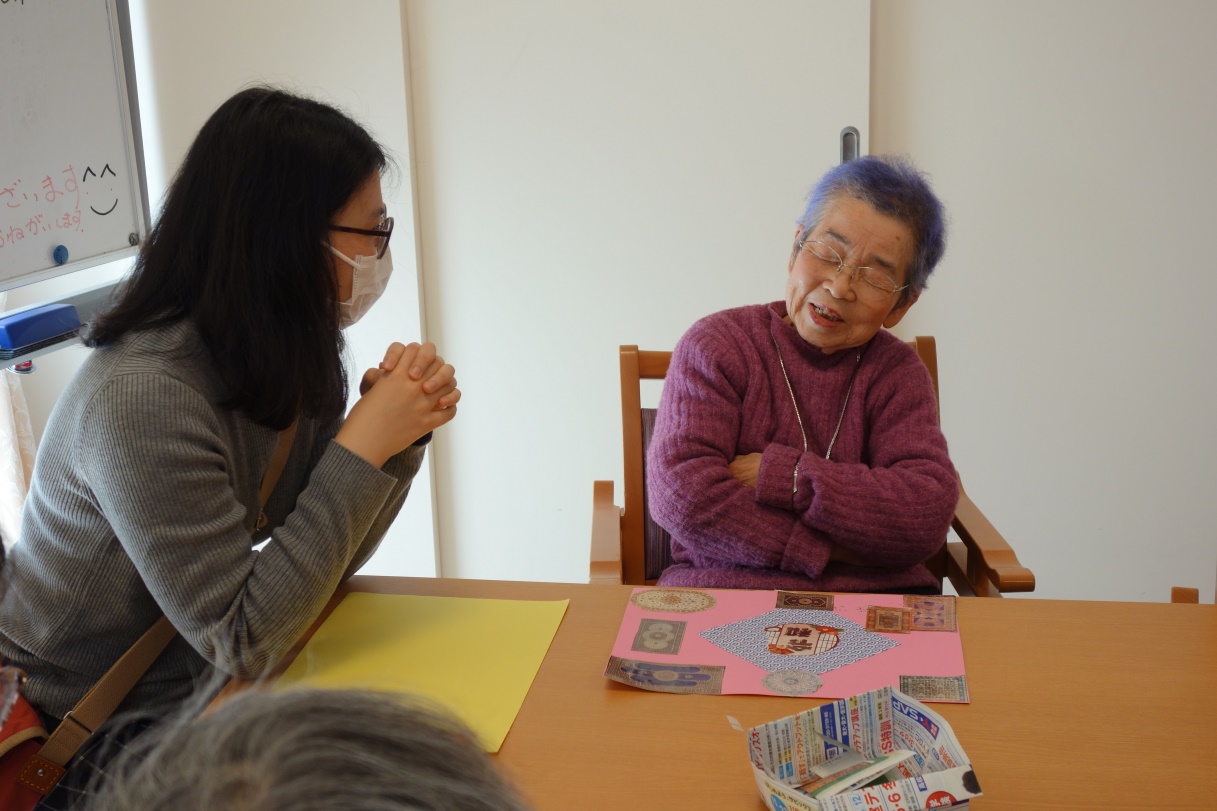 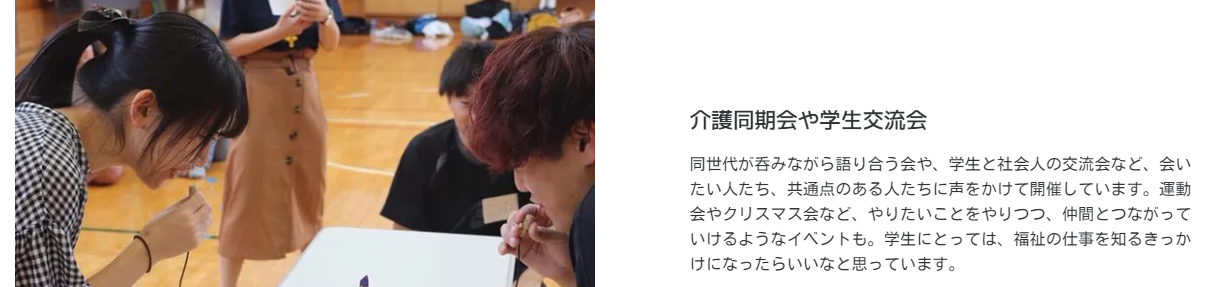 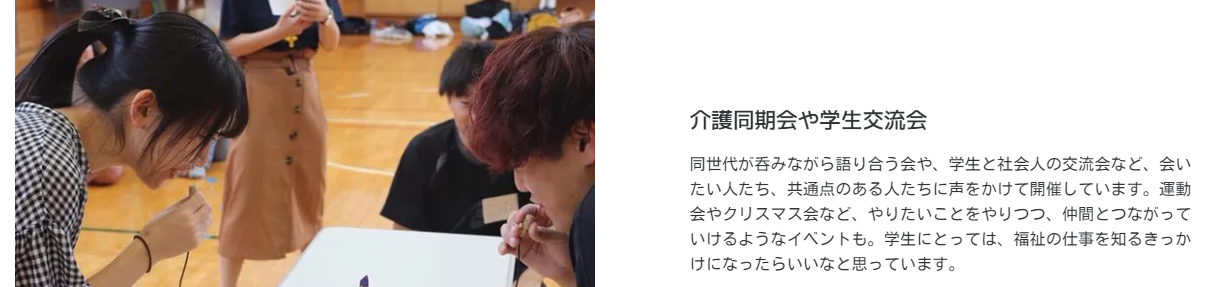 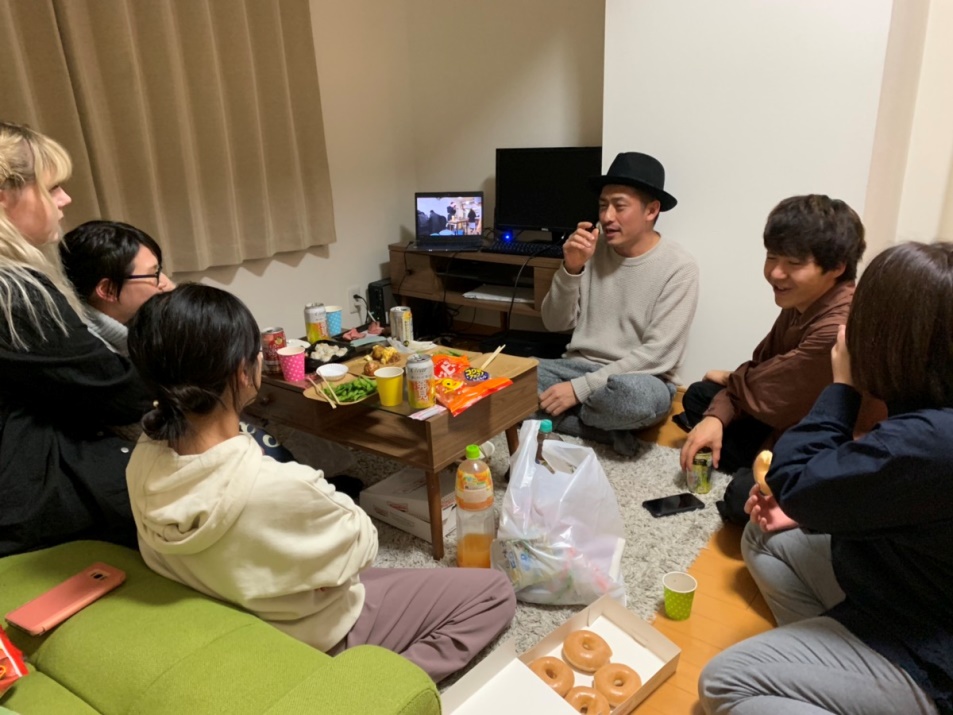 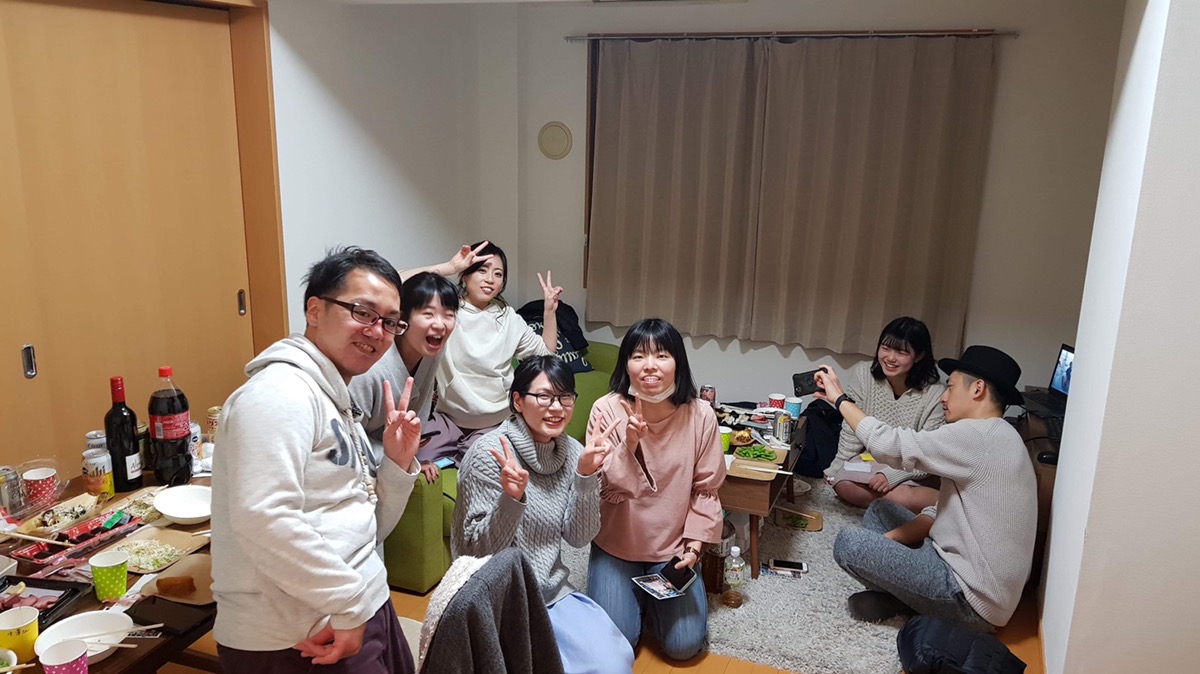 こんなとこにもちゃっかり… 「おしゃべり相談室」

介護のお仕事に興味のある方や
人間関係やコミュニケーションに悩んでいる介護職員を
サポートしていきたいと思っています
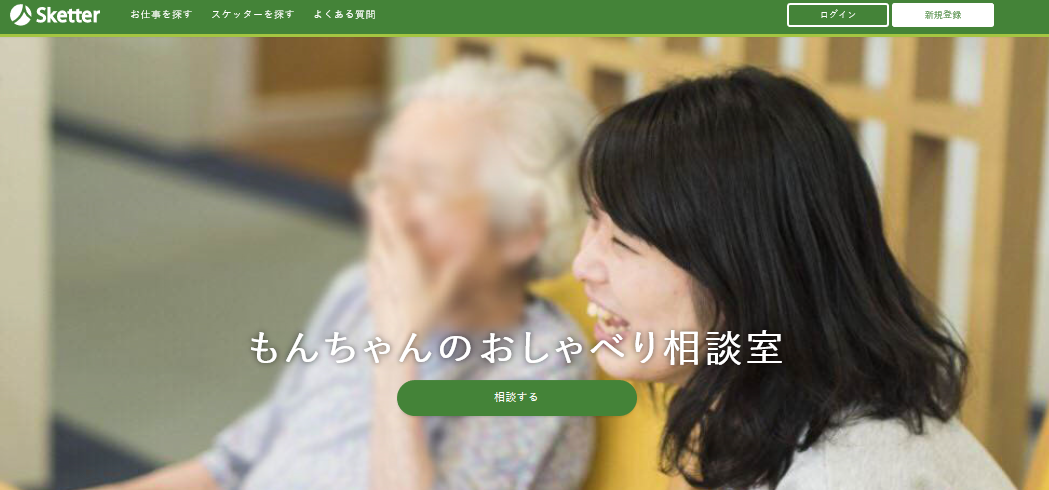 ご清聴、ありがとうございました
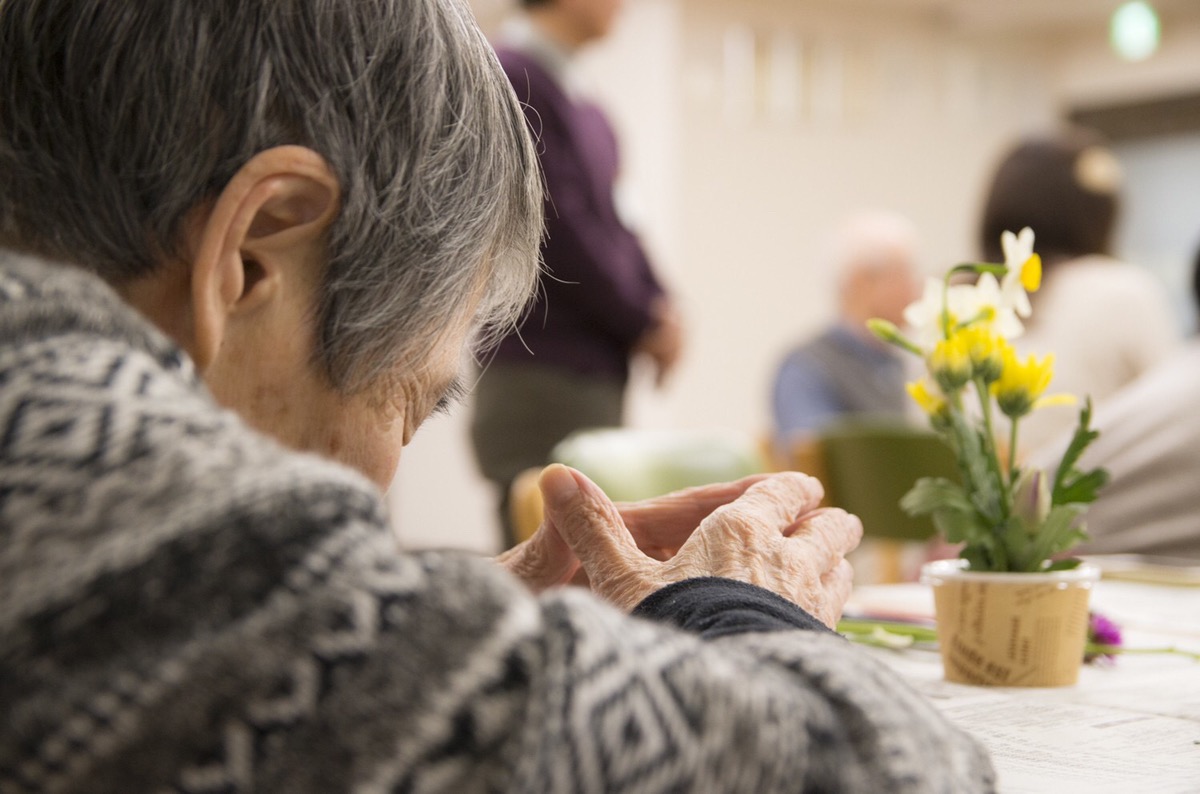 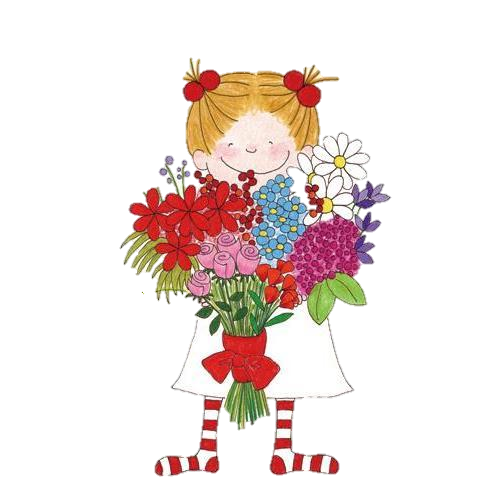 仲間募集中　 学生でも介護職でもWELCOME